Lithosphere
The rigid outermost part of the earth
Made of the crust and upper mantle
It varies in thickness to 5km under the ocean to approximately 70km at the Himalayas.
The temperatures range in this layer. They can be anywhere from 0°C- 150°C
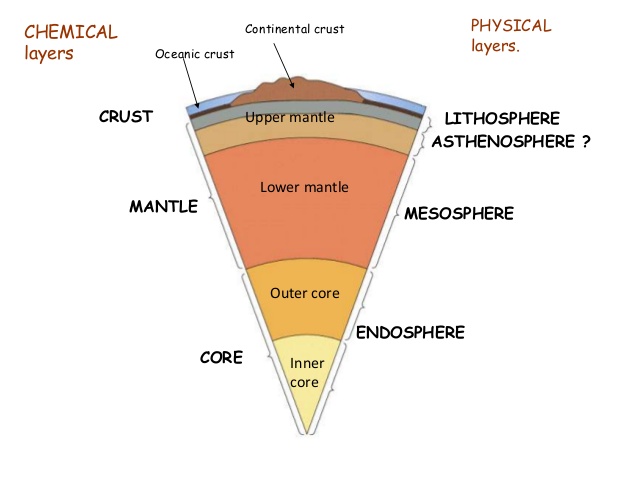 Asthenosphere
The ‘plastic’ rock layer of the mantle 
Lithospheric plates move on convection currents
Mostly made up of nitrogen and oxygen
Approximately 250 km thick
No one knows the exact temperature inside the earth, however, scientists think it is about 1,300°C.
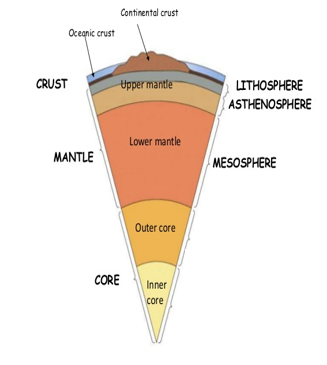 Mesosphere
The strong, lower part of the mantle 
Largest layer of earth
Acts like a semi-solid
Again, no one knows for sure about the temperature. However, scientists theorize the temperature ranges between 1,300°C – 2000°C
Approximately 2,550 km thick
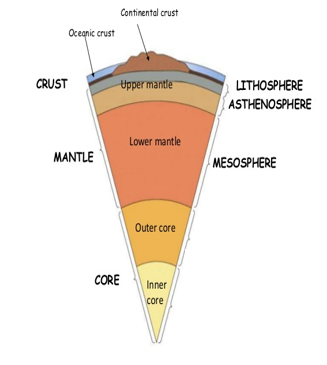 Outer Core
Liquid layer
Liquid layer is believed due to the way earthquake waves travel through earth
Mostly iron and nickel
Still, no one knows for sure but scientists think the temperature is around 2,000°C – 5000°C
Approximately 2,200 km thick
Inner Core
The innermost layer of the earth
Extremely hot, solid sphere of mostly iron
Scientists think the core is solid iron due to the way earthquake waves travel
Scientists think temperatures are greater than 6000°C
Approximately 1,230 km thick.
Density and Pressureincrease as depth increases
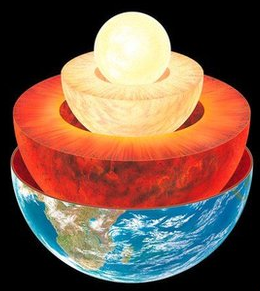 ** Add this statement and an arrow going from the crust to the core.
Temperature, 
Density and Pressure increases as depth increases